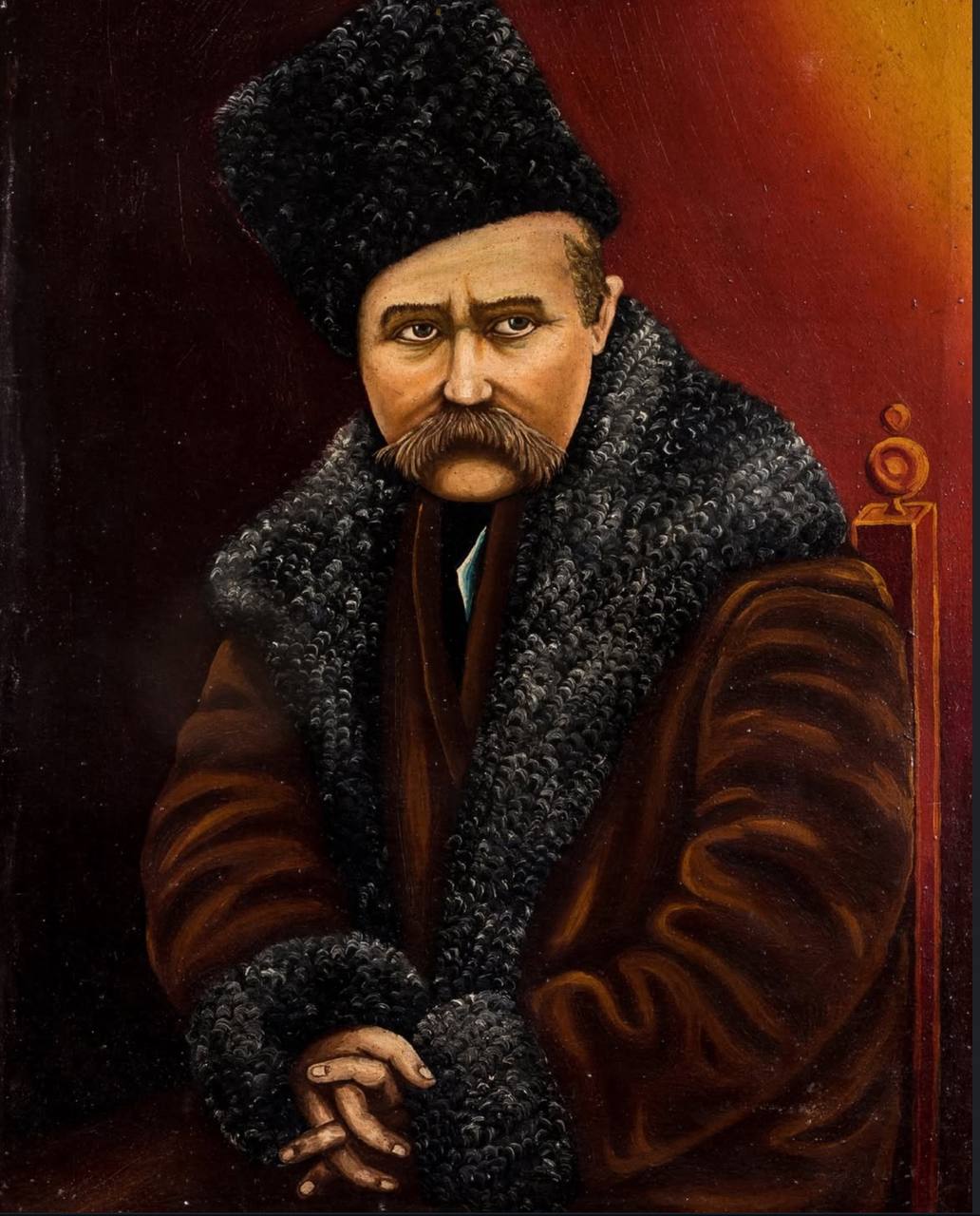 Taras Ševčenko. Zajímavostí
Ševčenkovské dny
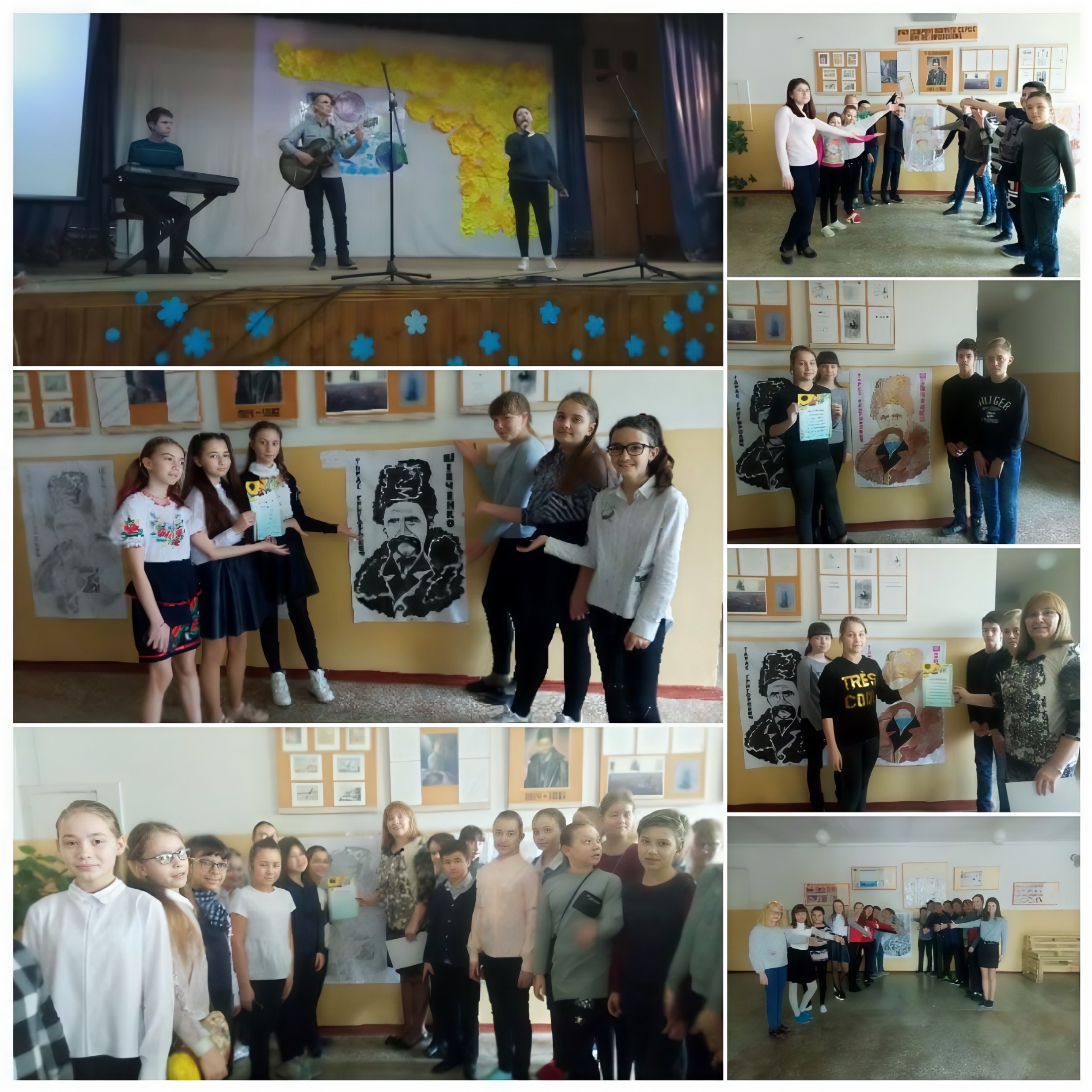 Mezinárodní jazykově-literární soutěž žáků a studentů Tarase Ševčenka
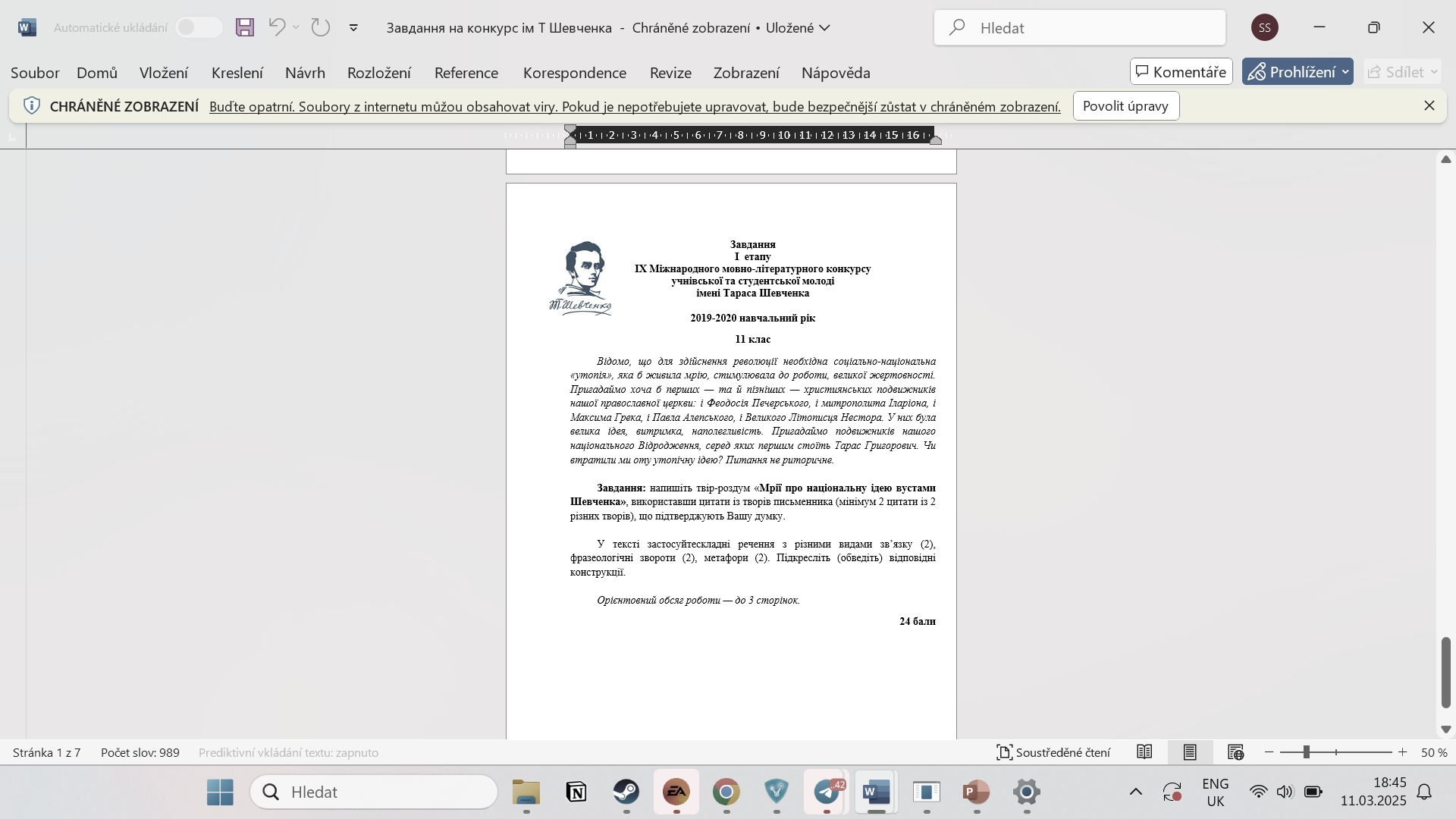 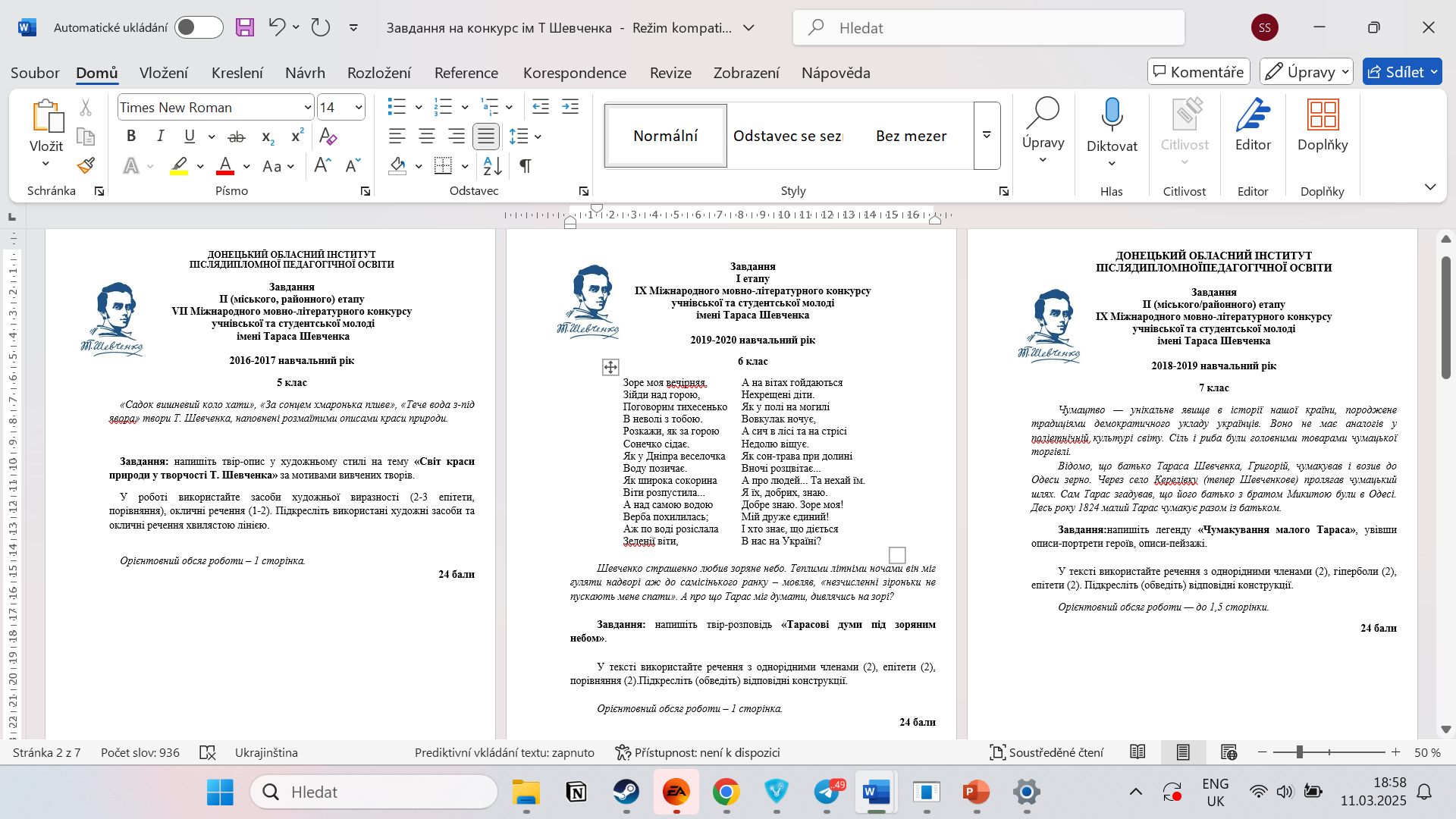 Recitační soutěž
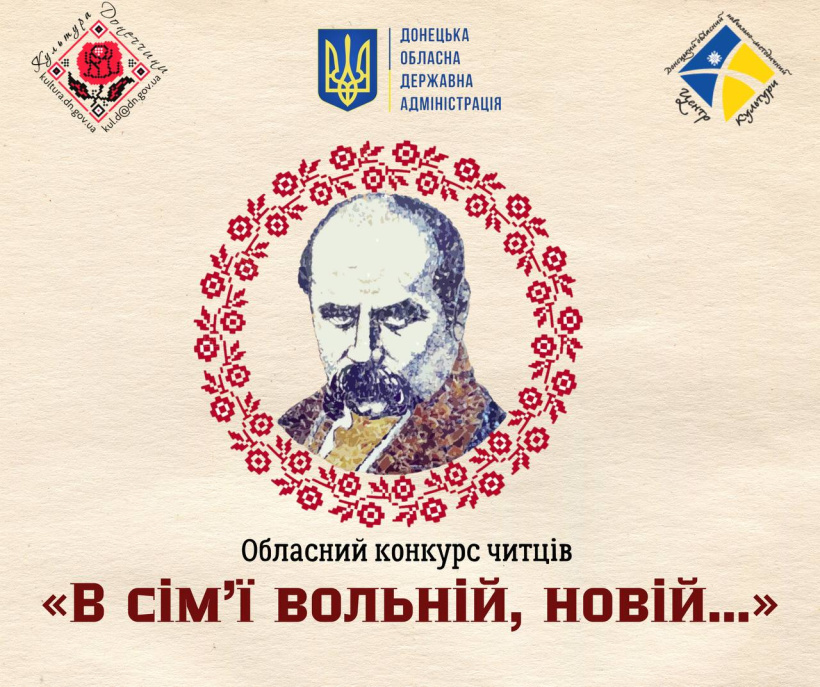 Co je v tašce Tarase Ševčenka?
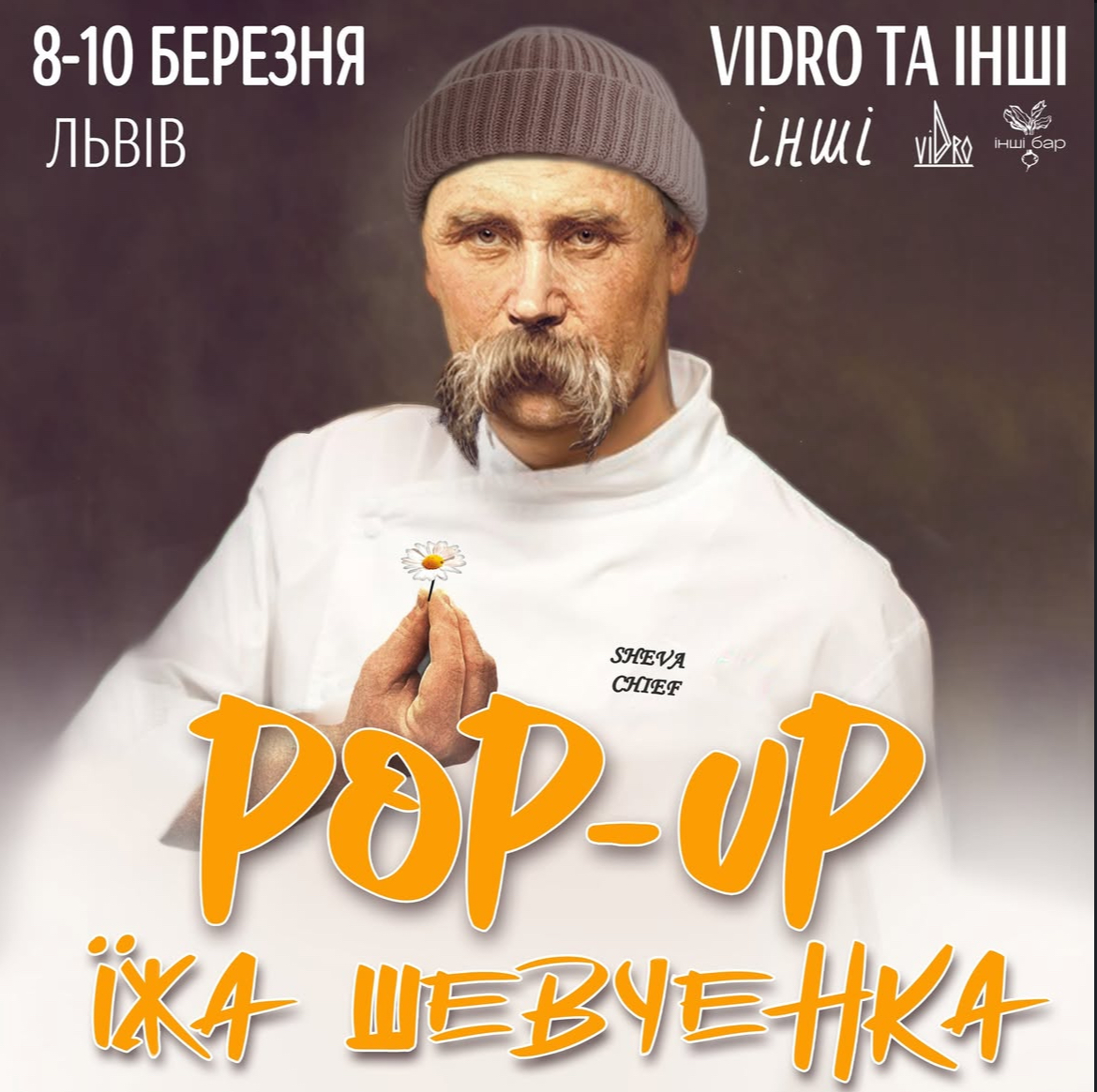 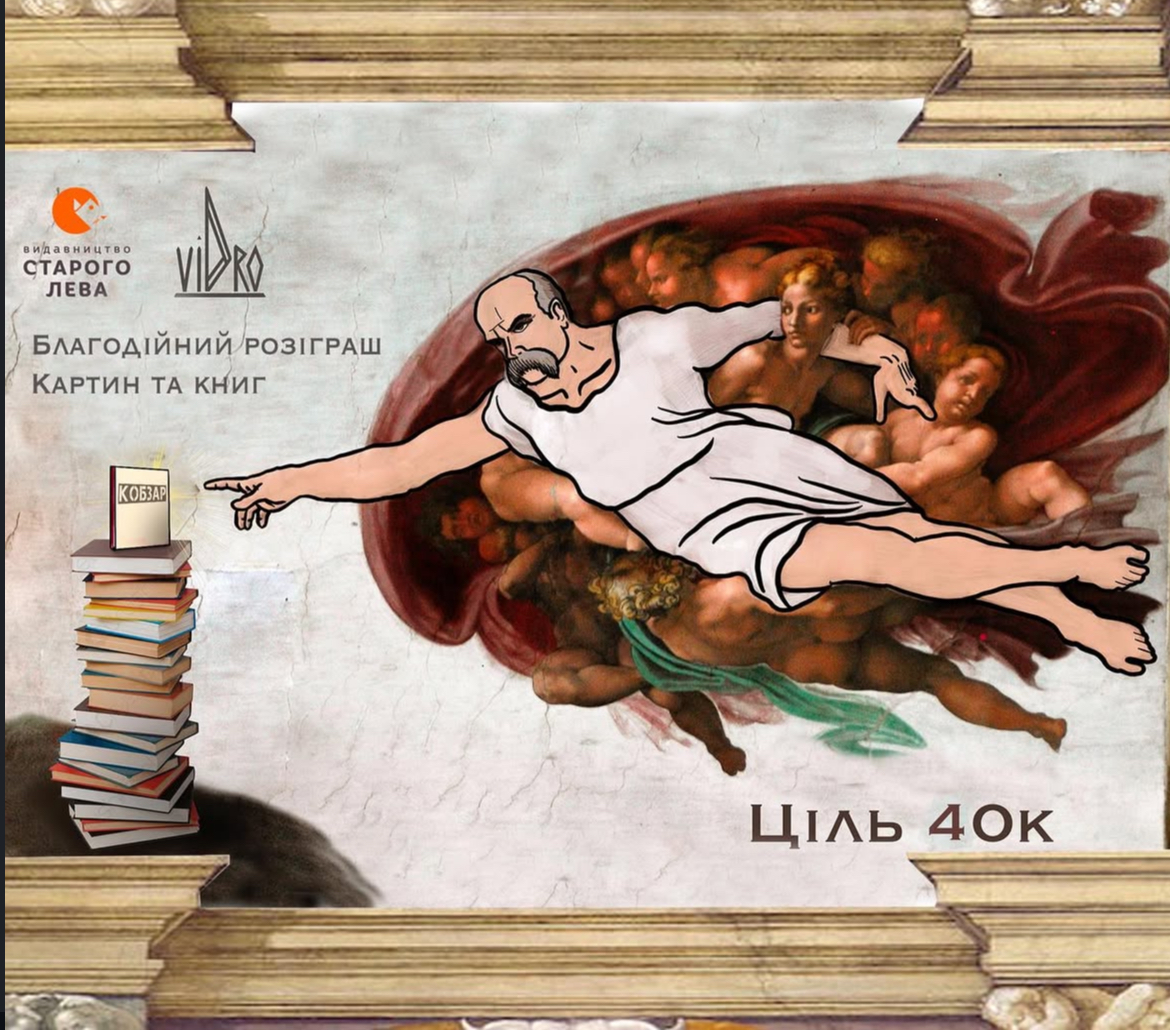 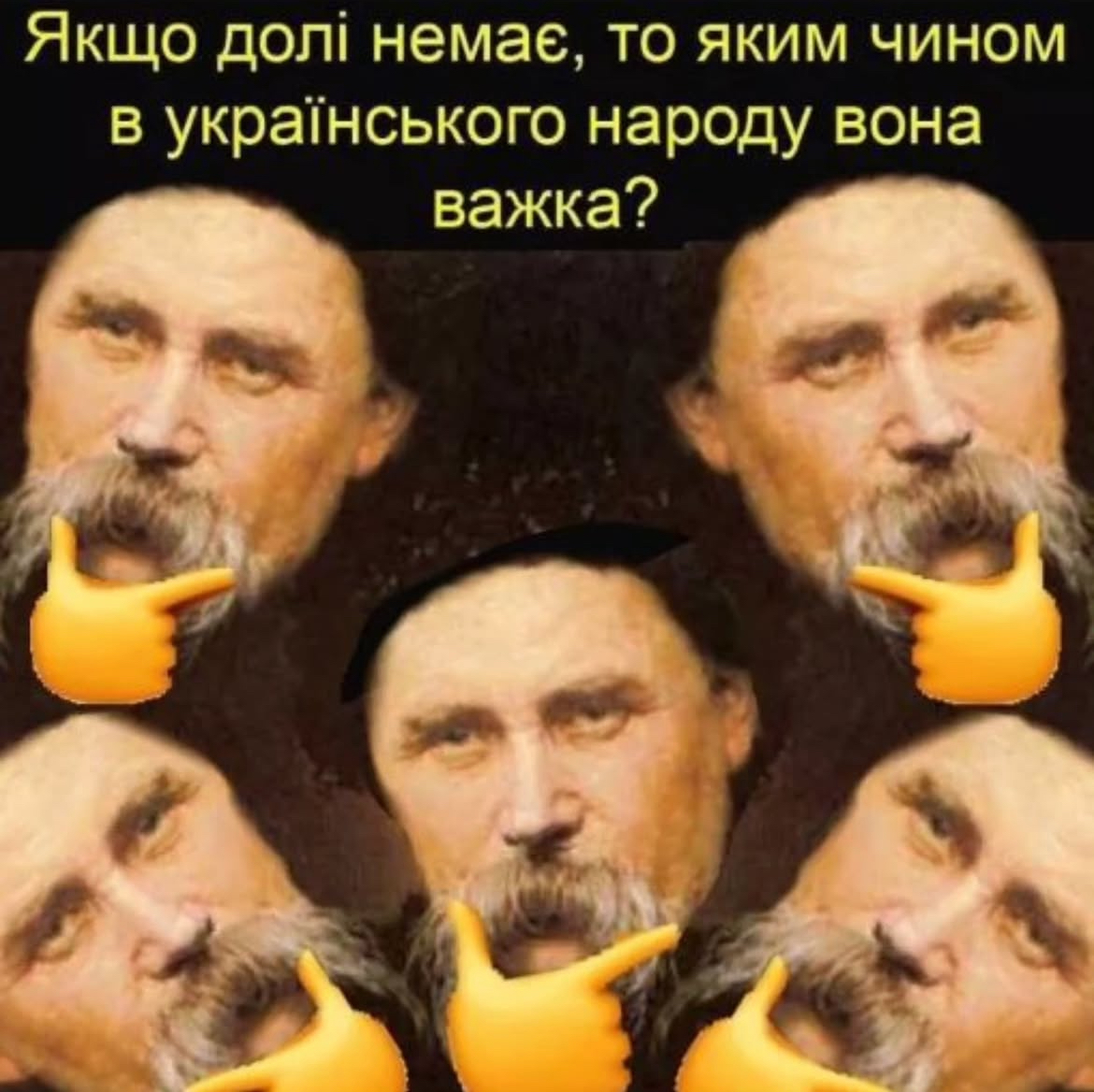 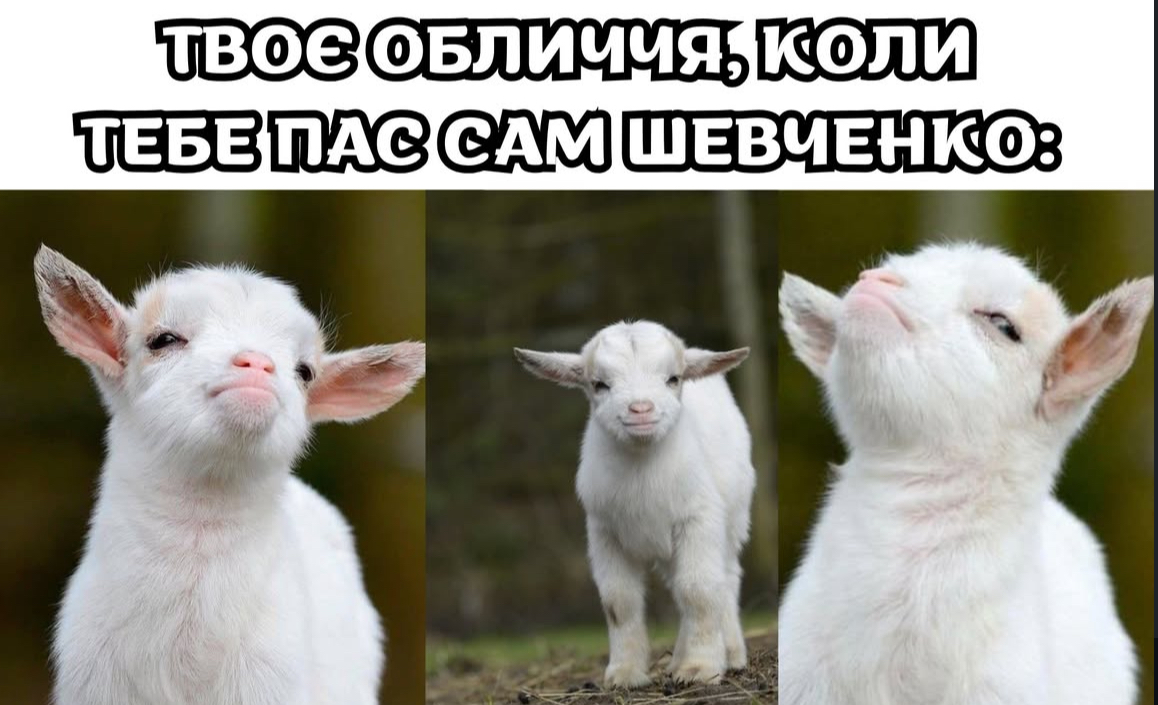